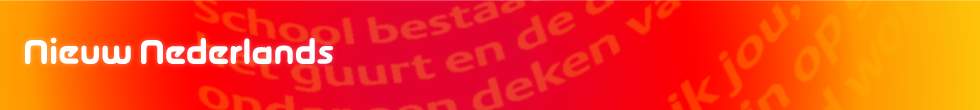 Hoofdstuk 4 Taalverzorging
Spelling: meervoud
© Noordhoff Uitgevers bv 2015 			4gt		 1F
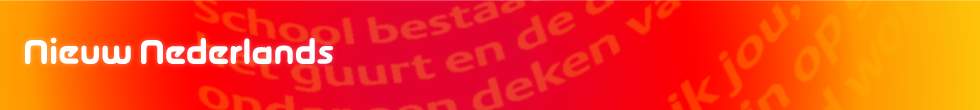 Inhoud
Meervoud op:
-en
-s
-ën

Oefenen

Bijzondere gevallen
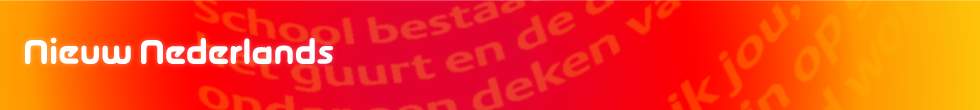 Meervoud
De meeste zelfstandige naamwoorden hebben een enkelvoud en een meervoud. 

Het meervoud kun je op verschillende manieren maken.

Woorden kunnen een meervoud hebben op -en:
stoel  stoelen
banaan  bananen

Woorden kunnen een meervoud hebben op -s:
tafel  tafels
meisje  meisjes
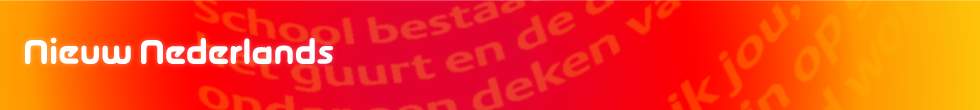 Meervoud op -s
Je plakt de -s aan het woord vast:
merel  merels
cadeau  cadeaus

Je schrijft een -‘s als je het woord verkeerd uitspreekt als je er een -s aan vastplakt:
auto  auto’s (en niet autos)
lama  lama’s (en niet lamas)

Je schrijf een -‘s bij afkortingen:
wc  wc’s
so  so’s
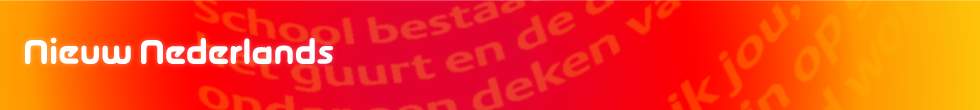 Meervoud op -en
Je plakt -en aan het woord vast:
broek  broeken 
aap  apen

Je schrijft het meervoud met -ën als het woord op -ee of -ie eindigt.
slee  sleeën
economie  economieën

Sommige woorden krijgen geen extra -e. Dat is zo als de klemtoon niet op de laatste lettergreep valt:
olie  oliën
bacterie   bacteriën
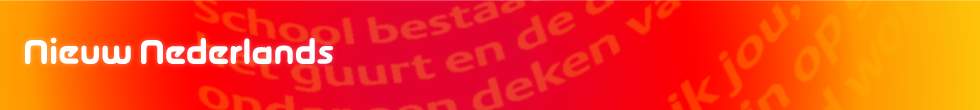 Noteer de juiste meervoudsvorm
paraplu
	fiets
	cd
	idee
	biertje
	ski
	epidemie
paraplu’s
fietsen
cd’s
ideeën
biertjes
ski’s
epidemieën
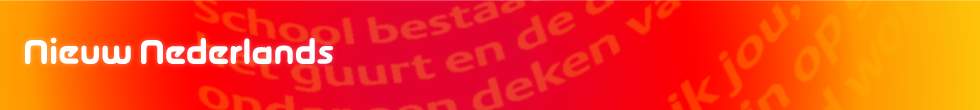 Bijzondere gevallen
Sommige woorden veranderen van klank in het meervoud:
blad  bladeren
schip  schepen

Sommige woorden hebben meerdere meervoudsvormen:
periode  periodes of perioden
datum  datums of data
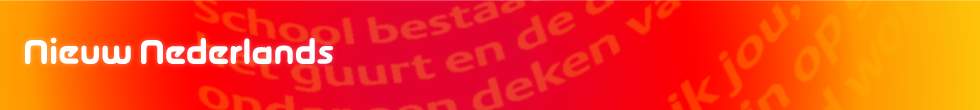 Noteer de juiste meervoudsvorm
museum
	zebrapad
	methode
	motor
	gebrek
	moeilijkheid
musea of museums
zebrapaden
methoden of methodes
motoren of motors
gebreken
moeilijkheden